Filozofie náboženství II.
KIERKEGAARD
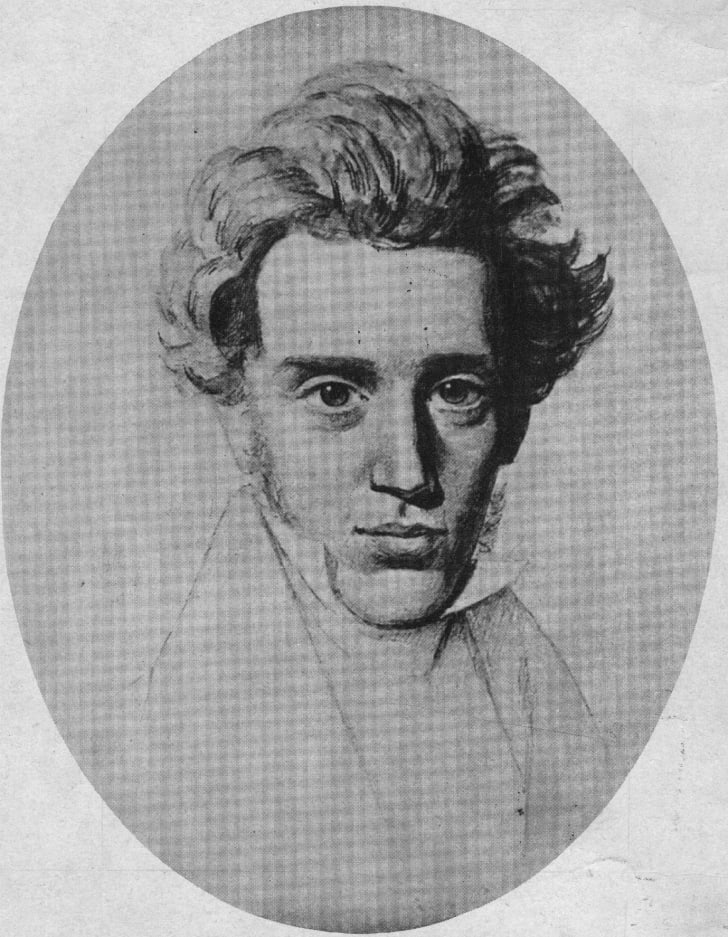 Kierkegaard (1813-1855) život
dětství a „šílená výchova“ (otec, imaginace, vina)
studium teologie, romantismus, bohémství, snaha oprostit se od víry, ambivalence
2 semestry v Berlíně (Schelling) 
Regina (zrušení zasnoubení - Deník svůdce)
První díla (Buď-anebo), pod pseudonymem
Konflikt s Mynsterem a Martensenem, Konflikt s lutherskou církví
Korzár, karikatury
smrt ve 42 letech
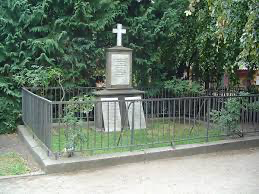 Dílo
literární žánr ( pseudonymy, nepřímá komunikace; maieuticky vlákat do pravdy)
 vliv
hlavním zdrojem inspirace vlastní život
romantici, Goethe, Shakespeare, pohádky (kromě Andersona), mýty, mystici, pietisté..
Hamman a Lessing jako kritici objektivistického myšlení a racionalismu

KNIHY:
Buď - anebo
Tři vzdělavatelné řeči
Filozofické drobty
Bázeň a chvění, Nemoc k smrti 
Pojetí úzkosti
Stadia na cestě životem
Zbožné řeči (fiktivní kázání)
Diagnóza doby
Celá Evropa jde vstříc totálnímu bankrotu; 
Kritizuje nezaujatou reflexi, nezaangažovaný racionalismus, shromažďování objektivních poznatků 
moderní doba je dobou nivelizace („dav je pravda“)
Veřejnost a tisk – nivelizace mlčení a vážného mluvení v nezodpovědné žvanění; idea pokroku a rovnosti je zotročující modla.
zvláštní iluze o vlastní nesmrtelnosti;
Smrt osamocuje, je učitel vážnosti, učí věnovat se podstatné práci, osvobozuje před rozptylováním. (Vědomí věčné odpovědnosti před Bohem dává odvahu trpělivě vést třeba život v rodině či veřejném životě)
Věčnost: ticho, v němž mluví k jednotlivci svědomí
Revoluční doba
Revoluce je vášeň pro ideje: tím zjednotlivuje člověka, ale také ho vtahuje do davu, pak je revoluční energie bezuzdná. 
Avšak: dav je nepravda, je to existence v anonymitě a nezodpovědnosti, člověk se stává číslem, utíká se do houští  výmluv, poukazuje na druhé..
„základní vědomí v člověku: jsem za sebe sama odpovídající jednotlivec“, stojím bezprostředně jako jednotlivec před Bohem
Ve vášnivosti revoluce je něco posvátného –  sociální revoluce  se má zvrátit v náboženskou..  Požaduje revoluci v křesťanství, které se stalo masovým a odcizilo se..
Křesťan  má bojovat proti establišmentu intelektuálnímu i sociálnímu.
O křesťanství („Sokrates křesťanství“)
Lidé dnešní doby žijí v omylu, že jsou křesťany; křesťanem se člověk nerodí, ale stává; 
Náboženství je praktikováno čistě formálně a abstraktně, je proměněno v etiku a filozofii (Kant a Hegel); pseudokřesťanství zůstává stále v rovině esteticko-etické, ne-li konvencí a měšťáctví; davovost, většinovost, opora státu a moci.. 
pseudokřesťanství zůstává stále v rovině esteticko-etické, ne-li konvencí a měšťáctví; davovost, většinovost, opora státu a moci.. 
křesťanskost je jen vnější příslušnost ke skupině, křesťanství je niternost
„Stát se současníkem Krista, Kristem“; neexistuje křesťanství  z druhé ruky“
 Křesťanská dogmata nejsou něco, co lze obhajovat  objektivistickými a racionalistickými argumenty, je třeba udělat skok víry.
Víra je vášeň, zanícení, skok  
Nalézt existenci jedince v křesťanství..
Analýza lidského poznání
dnešní doba  si cení poznání empirické (historické, shromažďuje fakta)  a poznání racionální (apriorní soudy, např. logické)
avšak člověk se nezmocňuje skutečnosti jen rozumem, není to jen chladná odtažitá analýza s hlediska věčných pravd.
 Je zainteresován – inter-esse, je uprostřed: mezi věčným (logickým) a časným (historickým, empirickým)
Co stojí myšlenkově proti sobě, v existenci se spojuje
(paradox)
dějiny
Zajímejme  se o dějiny nejen pro vědění samé, ale pro život
Dějiny se mohou stát součástí jeho vlastního příběhu – toto přijetí do vlastního příběhu je víra.
Nejde mi primárně o to, jak to proběhlo, ale co to činí se mnou; beru za to zodpovědnost..
Když si takto přivlastním historické (také ve smyslu etickém), nabývá pro mne historické věčný význam. 
 Přesvědčení křesťana, že věčná blaženost závidí na historickém faktu je obhajitelná jen tehdy, když tento historický fakt má charakter věčnosti.
Člověk před christologickým paradoxem
Věčný Bůh se stal pro mne člověkem a zemřel pro mne v čase. Každý člověk je postaven před nutnost volit, zda přijme nebo nepřijme tuto nabídku.
   1. náboženská lhostejnost: nechat věc Krista nerozhodnutu;   skeptik má málo vášně a představivosti, aby se nechal nadchnout pro víru, Kristus mu vadí, i když toleruje víru druhých.
2. jiní uznávají, že by se člověk měl rozhodnout ve věci Krista, ale nemají dost důvěry  na to, sami na to vsadit život.
3. Agresivní strategie: prohlásit křesťanství za lež. (Doketistická a racionalistická verze.)
náboženský akt svobody je skok, racionální i etické nestačí.
víra
Na rozdíl od platonismu křesťanství ukazuje, že člověk je vně pravdy. Pravda přichází jako zjevení, dar.. od Boha, on je učitel. Musí však přijít ne na základě strachu, ale jaksi kompatibilně – tedy inkarnace
Inkarnace ovšem paradox. Aby člověk přijal paradox, udělal skok víry, potřebuje učitele (boží milost); Je-li předmětem víry paradox, víra sama musí být paradox ; Víra vyžaduje odvahu k radikálnímu vnitřnímu přerodu
Neexistuje žádný učedník z druhé ruky, současníci Ježíše stáli před stejným tajemstvím jako my
Víra předpokládá niternost, to jest vnitřní zaujetí a opravdovost, s níž jsou přijímány nároky křesťanské víry, měřítkem její pravdivosti je míra, v jaké mění život v konkrétních situacích.. 
Vášnivá a odhodlaná účast celé osobnosti. Křesťanská víra je vášeň, nejvyšší vášeň subjektivity
Tři stádia (způsoby, úrovně) života
Estetické – kolísavá smyslnost žádostivosti; Don Juan – eros jako moře, vzdouvající se ve falešném nekonečnu střídání, v Juanovi samém nedochází k žádné změně. vše očekává zvnějšku Pokud nějaká volba, pak jen toho příjemnějšího. Experimentování. Padá do existenční prázdnoty. Aktuálnost bez kontinuity, 
Etické -  etická volba. („vol sebe sama!“) Osobnost je sama o sobě absolutnem, cílem a smyslem. (Kant) Zdokonalování sebe sama. Poslušnost principům, centrum v nitru. Sokrates
Avšak člověk nemůže být pravdivý jen sám ze sebe, Bytí člověka samo o sobě je nicotné. Konečnost - Zoufalství – nemoc k smrti. (Otevírá se další možnost – poznává, že je  utkán z konečnosti i nekonečnosti)
Náboženské stadium
důraz na individuální víru a na jednotlivce
suspenze etična: mohou vznikat situace, v níž etické přestává mít platnost a kde se musí objevit vyšší měřítko, náboženské, kdy nábožensky jednající člověk je případem vymykajícím se obecnu. 
Paradox víry: volba jedince zde znamená více než obecně platné příkazy.  
(za etické je považováno to, co se shoduje s tzv. veřejným zájmem. ( např. Agamemnon obětuje dceru) 
Něco zcela jiného je oběť Abrahamova
Kdo porozumí Abrahámovi vztahujícího ruku s nožem na milovaného syna, protože mu to přikazuje Bůh? Přikazuje to jen jemu a jen pro něj. Je jasné, že ztotožnit se s takovou postavou je nanejvýš problematické, ne-li, nemožné. Kde bral Abrahám svou vnitřní jistotu?
příběh Abrahama
Je po něm požadováno cosi nejen lidsky, ale i eticky zavrženíhodného;
„Abraháma nepochopím a v určitém smyslu se od něho nenaučím nic, nepocítím-li údiv. Domnívá-li se někdo, že ho představa o šťastném konci příběhu naučí věřit, pak klame sama sebe a Boha též, neboť ho hodlá o první pohyb víry ošidit.“ 
Nejprve je nutné uvědomit si nemožnost, uvěřit v absurdnost a provést pohyb nekonečné rezignace. 
Pak může přijít na řadu víra, která „není bezprostřední popud srdce, nýbrž paradox života.“  Je to  skok do absurdna, vyžaduje duchovní přerod, odpovědnost vůči něčemu, co je objektivně nejisté a krajně paradoxní.
 Hrůza rytíře víry je v samotě, v které svůj čin musí nejen vykonat, ale poté v ní i zůstat, většinou  nepochopen. Tato samota je pouze relativní, opírá se totiž o víru, o Boha. 
Víra však neznamená jen paradox, ale i vášeň.
Pravda
Subjektivita je pravda (Proti předsudku nezaujaté objektivity)
Zda je něco pro člověka pravda, závisí na tom, zda se toho může chopit s celou vášní své existence jako své osobní pravdy, zda jej to proměňuje
Je nutno najít pravdu, která může být pravdou pro mne
Pro Hegela reálné je racionální, pro K. reálné je individuální - to není nikdy racionální, individuum má svobodu překročit rozum vírou, stanout v ohnisku paradoxu.
Víra není věcí argumentů, kalkulu, pravděpodobnosti, nýbrž skok.
dává participovat na situacích  nejistoty a má svou vlastní jistotu.. 
Pro Hegela je křesťanství  nejvyšší stadium vývoje absolutního ducha, dějin Rozumu, pro K. víra je paradox, který nemůže být rozpuštěn v rozumu, nelze ho pojmout rozumem. Je výše než rozum. Člověk má vášnivou přirozenost.. 
Do paradoxu víry nevejdeme porozuměním, nýbrž vědomím hříchu, které budí úzkost - druhá strana je milost.
úzkost
(„Pojem úzkosti“ – Vigilius Haufniensis)
Úzkost  je závrať ze svobody, která se dívá dolů na své vlastní možnosti  
Svoboda v modu úzkosti není svou vlastní paní
Svoboda rozbíjí jednotu nevinnosti 
Nevinnost – nevědomost o protikladu dobra a zla; je to stav snícího ducha, jeho základním naladěním je však ambivalentní úzkost:působí sladké mrazení (děti přitahuje dobrodružství a tajemství svobody)
Člověk je nevinen, pokud ho uchvátila cizí moc, je vinen, pokud podlehl sladkému pokušení úzkosti, protože ho lákala vyhlídka vlastní svémoci 
Nihilista buď své zoufalství unese a prorazí k víře, nebo bude oslavovat tragickou svobodu Promethea, Tantala a Sysifa
buď absolutní svébytnost svobody – nebo paradoxní vztah k Bohu ve víře
Hl. motivy existencialismu
konečnost, 
nicota, 
skok, 
paradox, 
úzkost, 
absurdita, 
Okamžik
Jednotlivec, samota